Unicer Águas Centro de Produção de Castelo de Vide
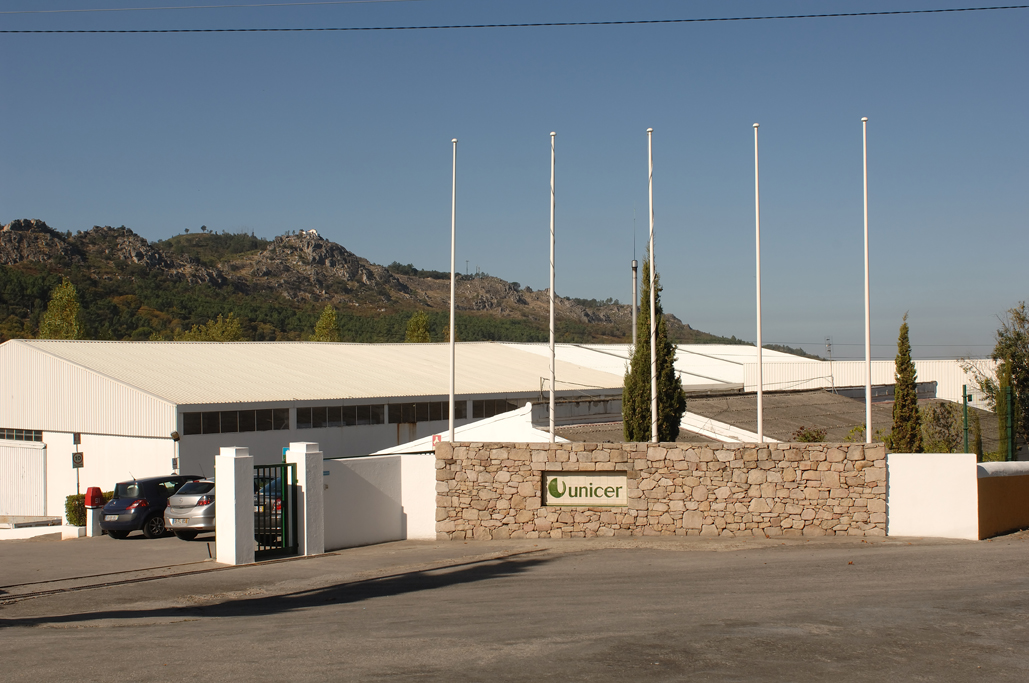 15 de Junho a15 de Julho
“Verão” tempo de Férias…
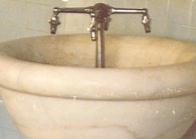 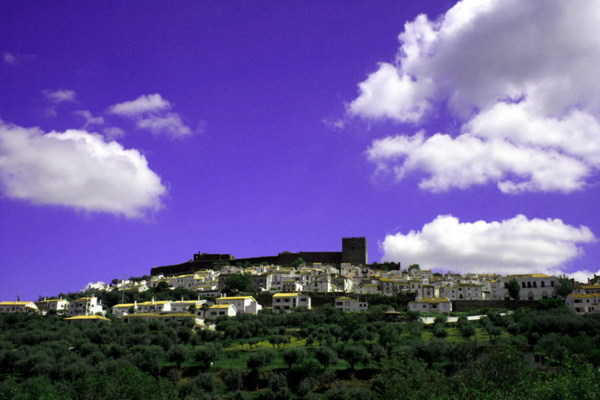 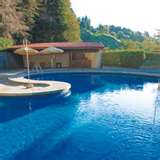 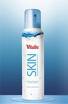 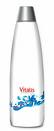 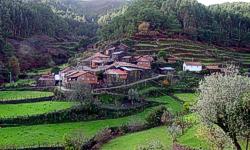 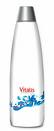 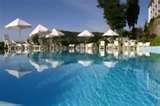 Tempo de Lazer…
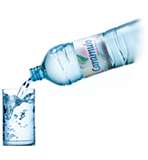 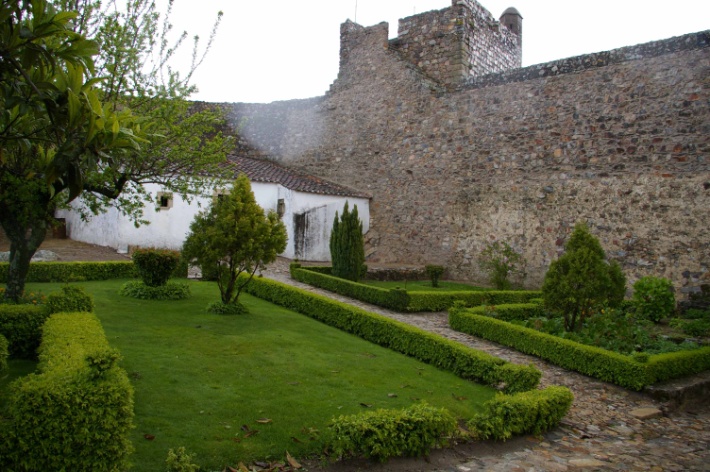 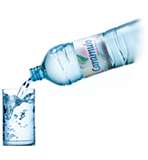 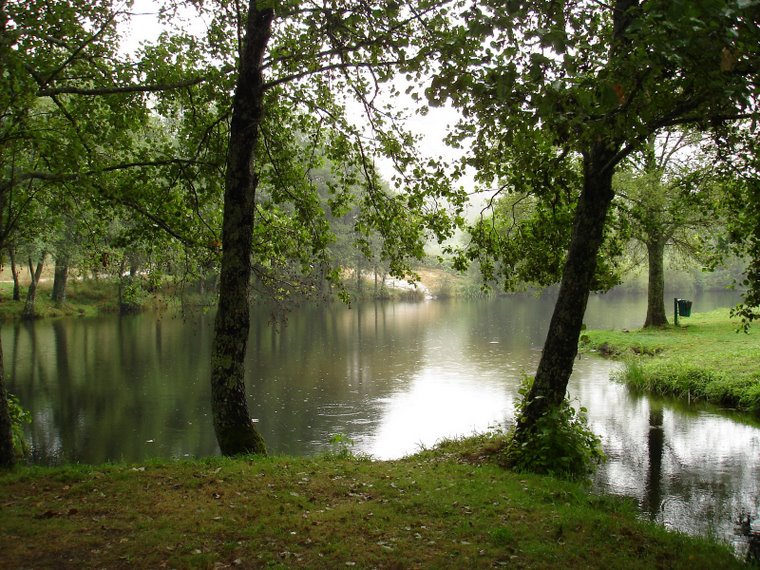 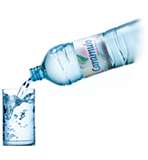 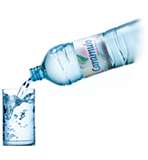 Noticias de Julho 2009
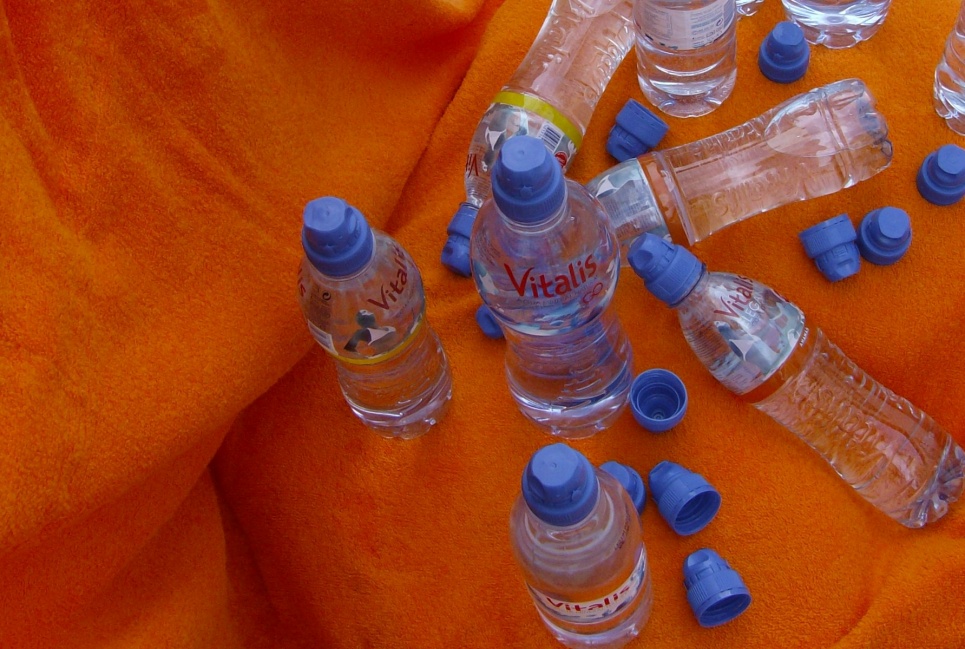 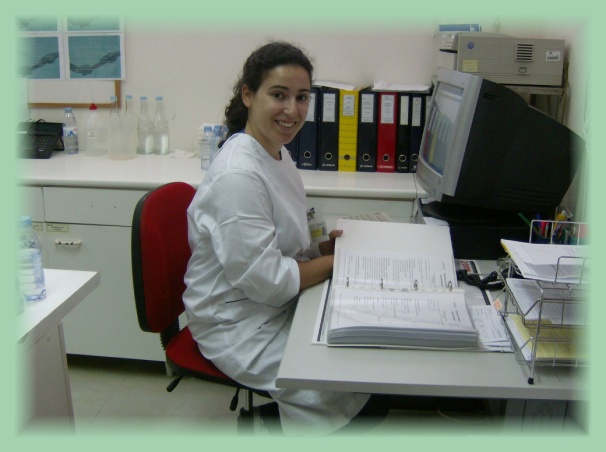 A cápsula Sport Cap foi alterada. De azul claro passou a azul escuro, com essa alteração conseguiu-se uma nova imagem que realçou a elegância da garrafa.
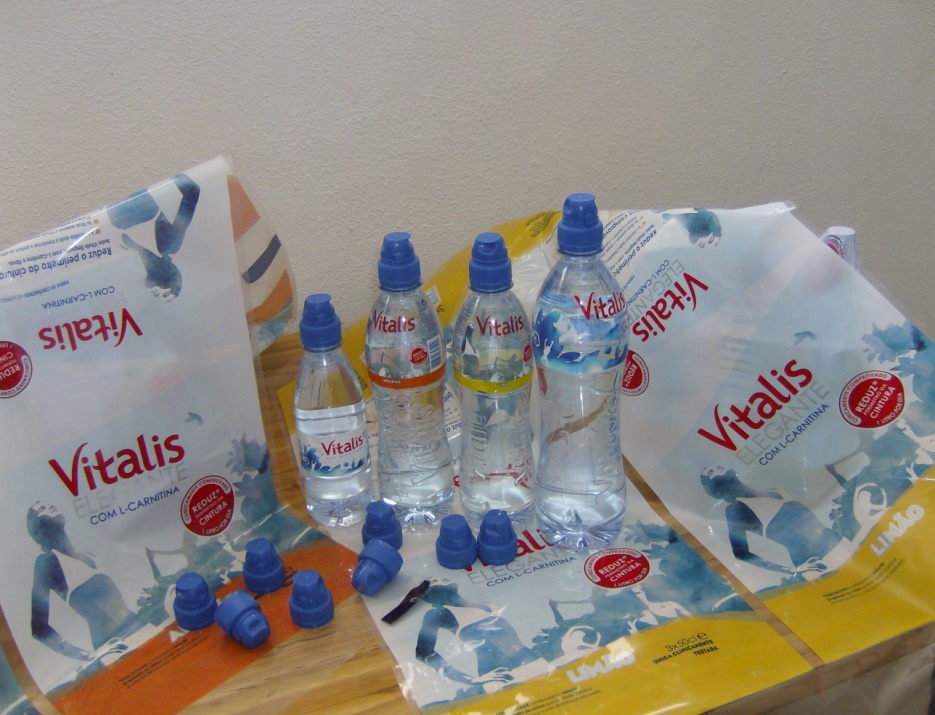 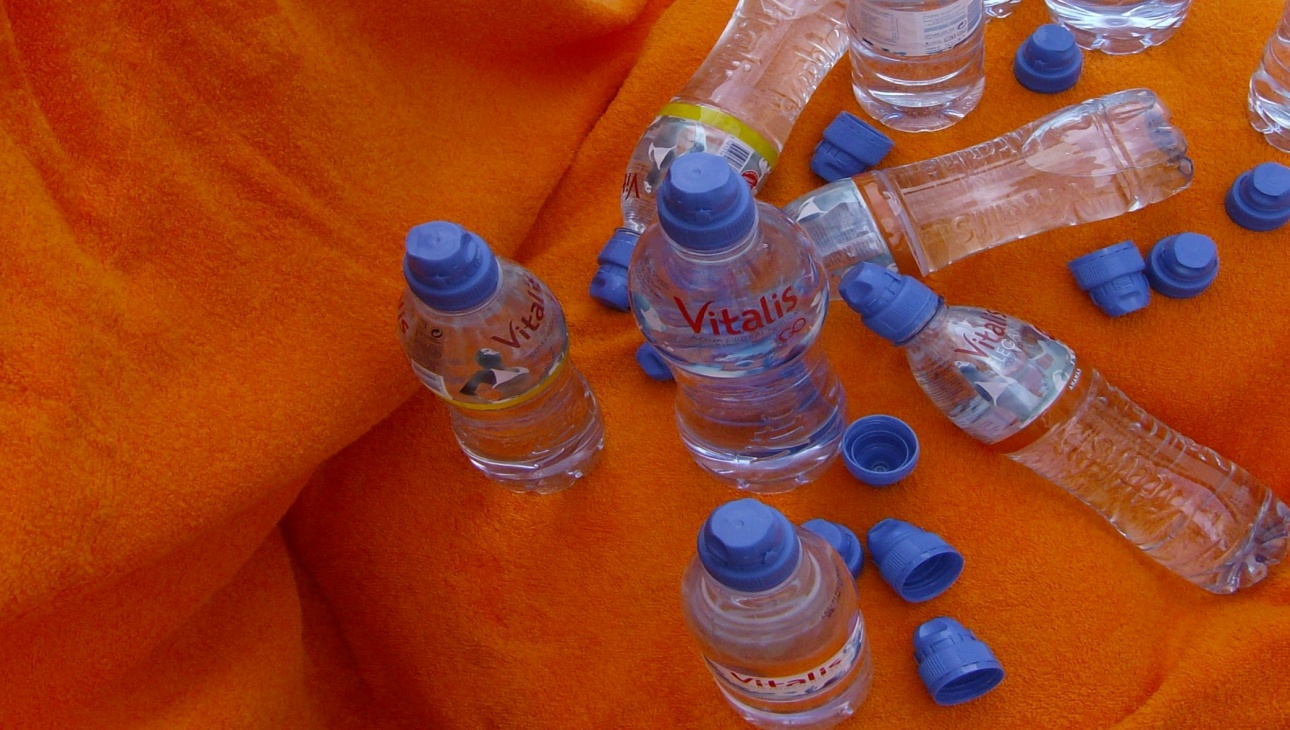 É à Elegância que se apela quando pensamos no tripack de Vitalis Sabores.
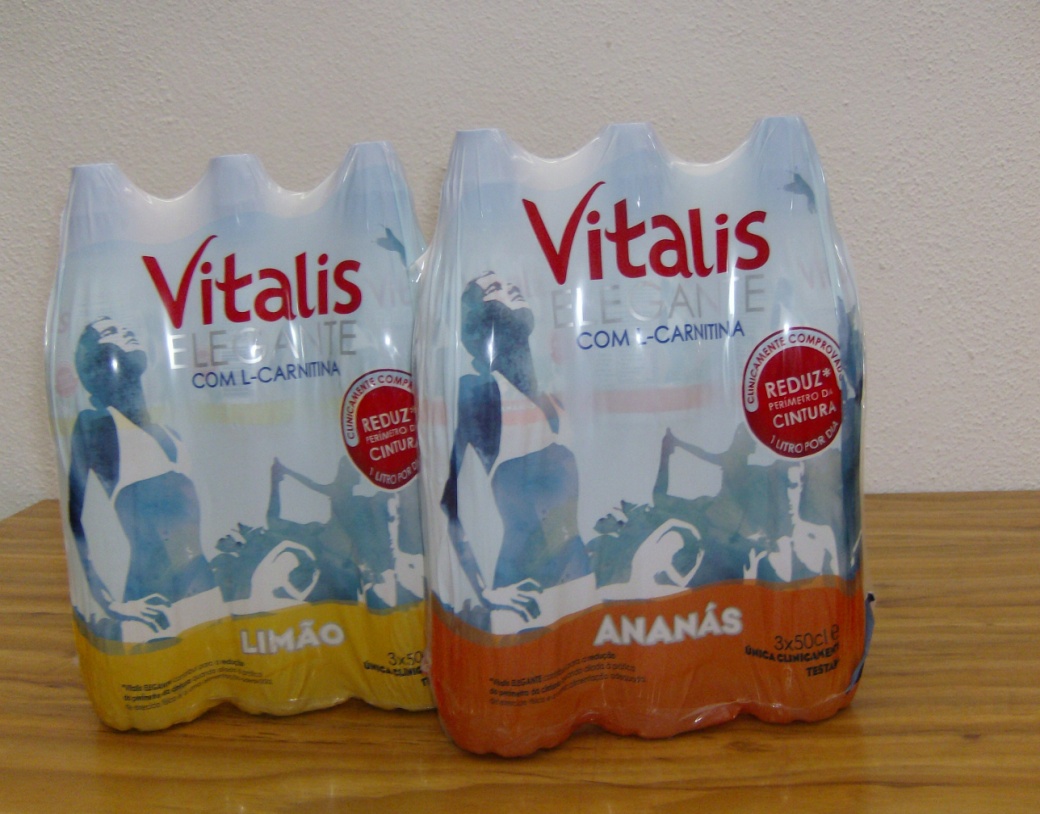 Este novo formato e imagem, surge agora no mercado. Foi lançado para apelar à boa forma física, saúde e elegância.
Quem está muito elegante, é a nossa colega Rita, que casou recentemente e que agora está a gozar umas merecidas férias.
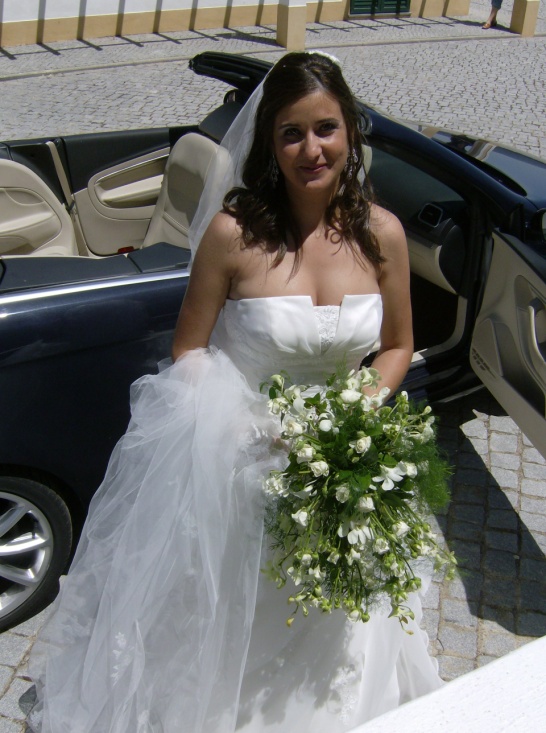 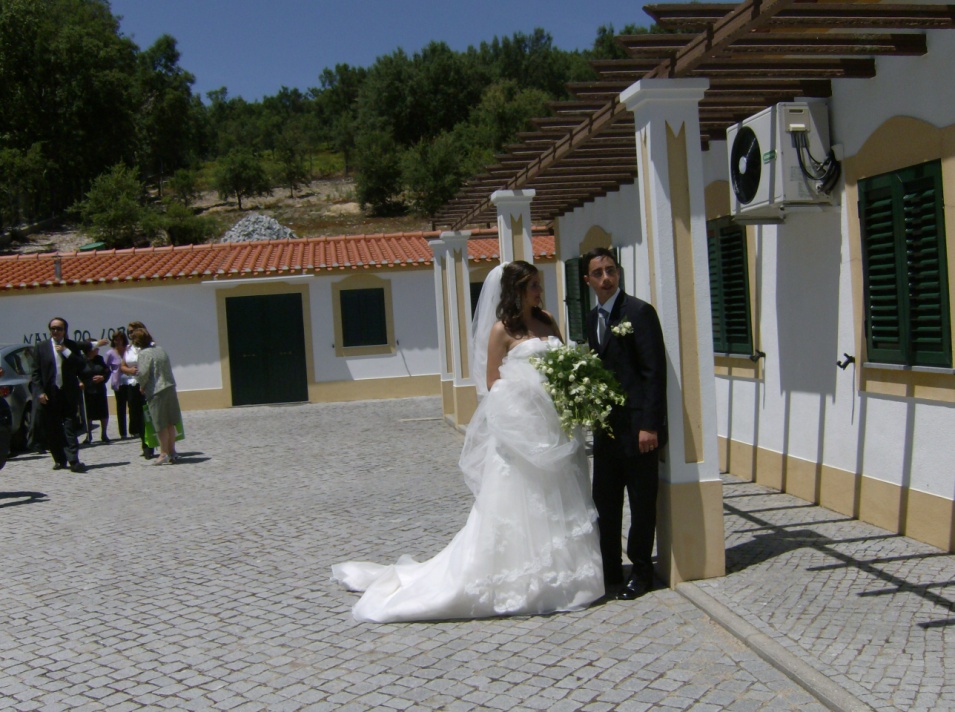 Vanda Alves
Não menos elegante e simpática, a nossa estagiária: 
Vanda Alves 
22 anos 
Frequenta o curso de Bioengenharia na E.S.T.G. em Portalegre.
A Vanda está connosco  para ganhar experiência laboral, durante três meses, e para ajudar no trabalho do Laboratório, na época em que se vive o período das férias.
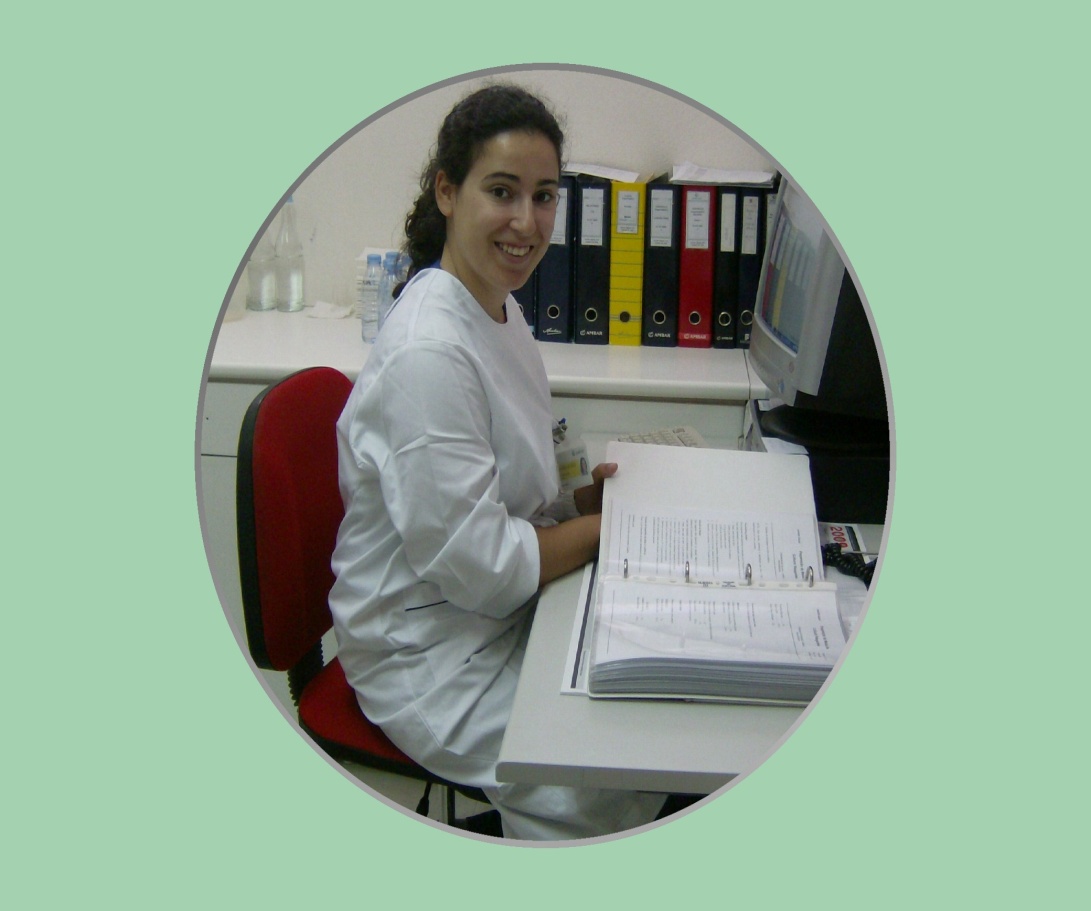 Fotografias e texto: Lina Andrade
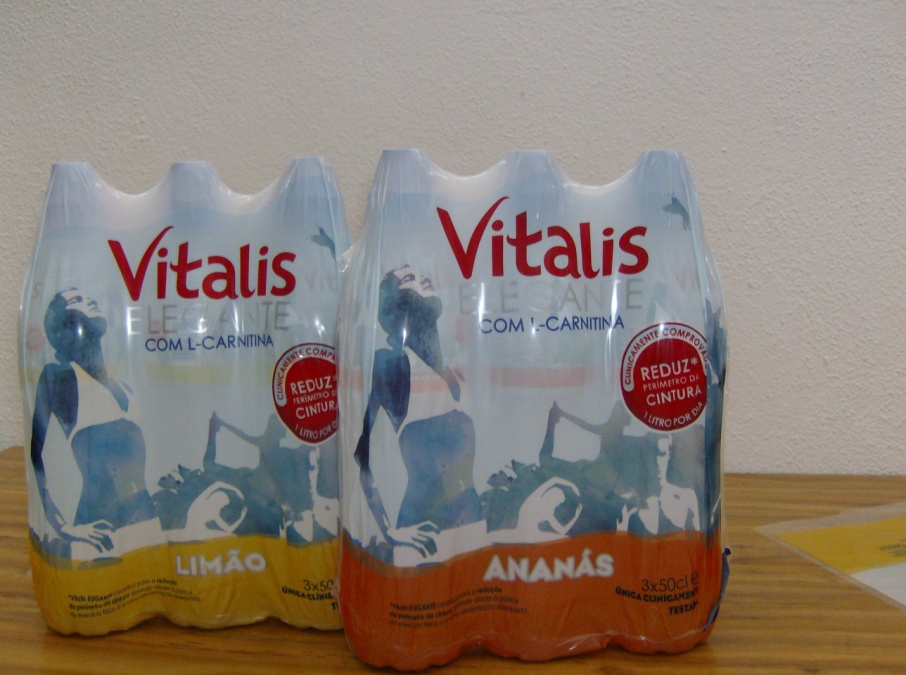